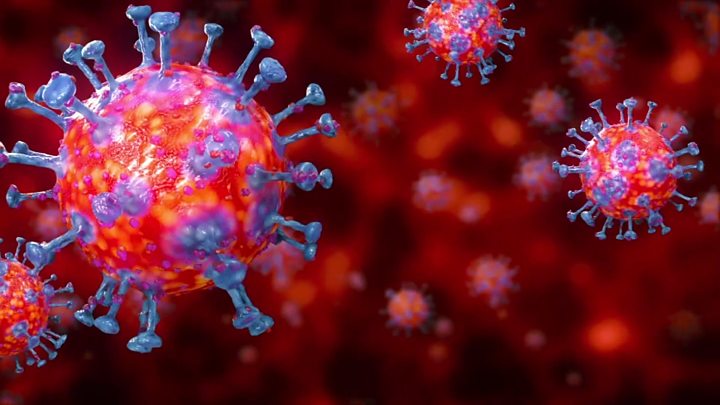 I cantieri ai tempi del Virus
RIAPRIRE I CANTIERI IN SICUREZZA
Dott. Ing. Danilo G.M. De Filippo
Cos’è il Coronavirus
Conoscere il nemico per batterlo
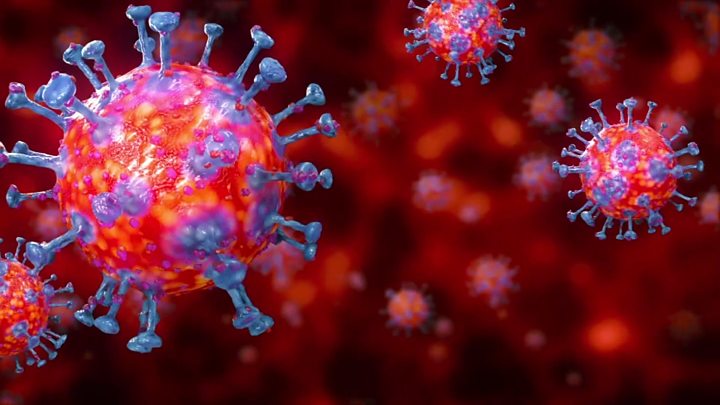 “SPILLOVER” *
Ministero della Salute:
“I Coronavirus sono una vasta famiglia di virus noti per causare malattie che vanno dal comune raffreddore a malattie più gravi come la Sindrome respiratoria mediorientale (MERS) e la Sindrome respiratoria acuta grave (SARS)”.

Sono virus RNA a filamento positivo, con aspetto simile ad una corona (da cui il nome) al microscopio elettronico. I primi Coronavirus furono identificati a metà degli anni '60 e sono noti per infettare alcuni animali, farne poi, con spirito pioneristico, da “serbatoio” anche per lunghissimi periodi di tempo ed infine, in un’ottica darwiniana evolutiva, concretizzano una zoonosi e cioè prendono di mira l'uomo, finalizzando il c.d. salto di specie (“spillover”).
*“Spillover” – David Quannem – 2012
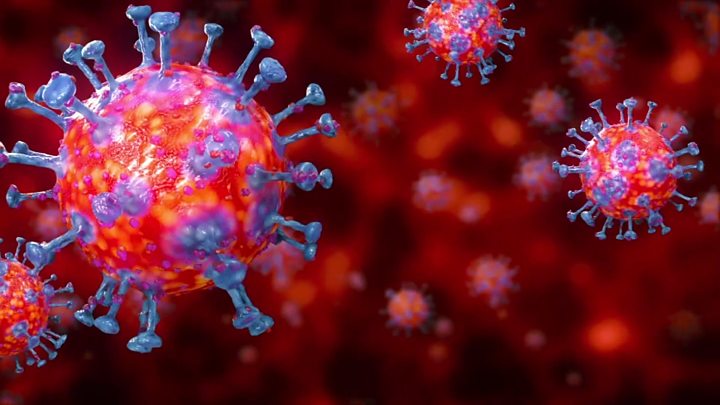 CO-VI-D-19
Ministero della Salute:

La malattia provocata dal nuovo Coronavirus è denominata “COVID-19” (dove "CO" sta per corona, "VI" per virus, "D" per disease e "19" indica l'anno in cui si è manifestata in maniera importante)
Come per ogni virus vanno considerati due aspetti fondamentali: la Virulenza (misurata fondamentalmente dal tasso di letalità) e l’Efficienza della Trasmissione (capacità di contagio) misurata, anche nelle varie conferenze stampa della Protezione Civile, tramite il Fattore R0 (equazione di Anderson-May)
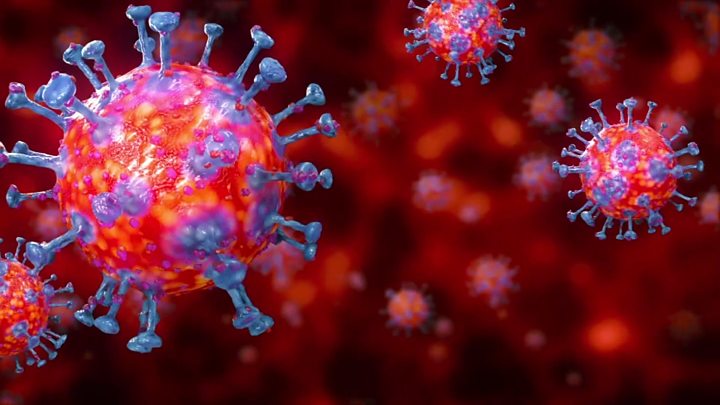 LA PANDEMIA
R0 è il numero di contagi che ciascun soggetto infetto può creare (Es. R0=1 vuol dire che un soggetto infetto ne contagia un altro). 
Se R0 è maggiore di 1 siamo potenzialmente dinnanzi ad un’epidemia, se R0 è maggiore di 2 si va incontro ad una pandemia. Per essere chiari, in Lombardia, prima delle restrizioni, il fattore R0 era > di 5 (ogni persona ne contagiava altre 5). 
Sulla Virulenza non è possibile, al momento, esprimersi più di tanto. Quello che i dati empirici ci dicono è che il tasso di letalità è molto alto in soggetti che soffrono (o hanno sofferto) di altre patologie gravi e che, al contrario, esistono parecchi “positivi” al tampone che sono completamente asintomatici. 
Occorre però fare attenzione ad un particolare significativo: i virus RNA sono capaci di “repentine” mutazioni casuali le quali, a volte, li rendono più deboli ma altre volte, li rendono ancora più efficienti in termini di letalità
SINTESI: IL CORONAVIRUS
Il Coronavirus è invisibile (e questo è, in effetti, il grosso problema perché se, in taluni soggetti può creare una forma di soggezione utile ad una buona percezione del rischio, fatalmente, in altri soggetti crea l’esatta opposta sensazione); 
Il Coronavirus è estremamente letale nei soggetti c.d. “a rischio”;
Il Coronavirus, se agevolato, ha una capacità di contagio pandemica;
Il Coronavirus ha la capacità di evolversi.
VALUTAZIONE RISCHIO COVID-19
SI DEVE FARE?
VALUTAZIONE SI O NO?
Posta in questi termini, in generale, la domanda ha trovato il confronto (e talvolta lo scontro) tra due diverse correnti di pensiero: da un lato il fronte di chi sostiene che, trattandosi di un rischio esterno (cioè NON un rischio PROPRIO), non può rientrare tra gli obblighi previsti dal Datore di Lavoro di cui all’art.17 e ss. d.lgs. n.81/2008, dall’altro lato chi, vedendola sotto l’aspetto pandemico, sostiene che la malattia è talmente diffusa che non è possibile ignorarla in una vera e seria valutazione del rischio.
Più o meno dello stesso tenore sono i ragionamenti (un po’ speculativi, diremo) sulla distinzione tra rischio “generico” (per il quale non sarebbe dovuto un aggiornamento del DVR) e il rischio “professionale” per il quale andrebbe fatto un aggiornamento (o quanto meno una “congrua” integrazione) del DVR (oltre all’eventuale riconoscimento della “malattia professionale” per chi si è infettato a lavoro).
VALUTAZIONE SI O NO?
I due punti di vista si concentrano sull’esame del rischio “Covid-19” e cioè sulla valutazione del rischio della malattia e delle sue conseguenze dannose. In termini di prevenzione, stricto sensu, la valutazione deve invece concentrarsi sul rischio “contagio” che non può essere considerato rischio esterno ma deve necessariamente correlarsi con le modalità di svolgimento dell’attività lavorativa.

la Valutazione dei Rischi aziendale dovrebbe ovviamente contenere una apposita sezione dedicata al “rischio biologico”, anche se questo (nel nostro caso) deve essere inteso come rischio indiretto o non proprio o, volendo usare la corretta terminologia, come rischio non deliberato ma come rischio potenziale ed occasionale.
Ne deriva, dunque, che i soggetti che la norma individua come responsabili di valutazioni sui rischi, non possono esimersi dall’affrontare la valutazione riferita al potenziale contagio, ancor che questo rischio sia considerato come occasionale e non deliberato dall’attività lavorativa.
SINTESI: Si fa la valutazione del rischio?

Il rischio contagio è un rischio non deliberato
Il rischio contagio è un rischio potenziale e occasionale
Stante anche la durata della situazione emergenziale, il rischio contagio va considerato quale rischio concreto da valutare;
La valutazione del rischio è necessaria al fine di poter stabilire procedure e prescrizioni prevenzionistiche
In termini di effettività (“comportamenti concludenti”) aggiungere integrazioni al DVR sono effettivamente da considerarsi quali aggiornamenti;
Il rischio contagio va considerato anche rischio interferenziale.
NUOVI DECRETI E LIMITAZIONI
SI RIAPRE IL 4 MAGGIO
DPCM 23 febbraio 2020
PUR MANTENENDO I CODICI ATECO 42 e ATECO 43.2
è fatto divieto a tutte le persone fisiche di trasferirsi  o spostarsi, con mezzi di trasporto pubblici o privati,  in  un  comune diverso rispetto a quello in cui attualmente si  trovano,  salvo  che per comprovate esigenze lavorative, di assoluta  urgenza  ovvero  per motivi di salute.

comprovate esigenze lavorative, 
di assoluta  urgenza  
ovvero per motivi di salute.
Il documento INAIL sulla valutazione delle categorie di rischio
il Comitato tecnico-scientifico ha ricevuto e allegato al suo verbale il documento tecnico dell’Inail “sulla possibile rimodulazione delle misure di contenimento del contagio nei luoghi di lavoro e strategie di prevenzione”.
Le indicazioni del documento sono varie e partono da un’analisi di rischio per i singoli settori produttivi che tiene conto di tre variabili: 
“Esposizione” e cioè la probabilità di venire in contatto con fonti di contagio mentre si lavora (massima, ad esempio, nel settore sanitario); 
“Prossimità”, cioè la possibilità che il tipo di lavoro non consenta un sufficiente distanziamento (può capitare in alcune fabbriche); 
“Aggregazione” ovvero la possibilità che il lavoro preveda il contatto con soggetti terzi (la ristorazione, ad esempio).
Il documento INAIL sulla valutazione delle categorie di rischio
Ovviamente è consigliato di continuare con lo smart-working dove si può, quanto al resto le raccomandazione sono di tre tipi: 
1) organizzative, per mantenere il distanziamento sul luogo di lavoro e alle mense, negli spogliatoi o all’ingresso; 
2) di prevenzione e protezione, in cui rientrano l’informazione ai lavoratori sui comportamenti corretti, la sanificazione e pulizia continua degli ambieni, la fornitura di mascherine, guanti eccetera; 
3) le misure specifiche anti-contagio, in cui un ruolo centrale hanno la figura del “medico competente” e dei responsabili della sicurezza sul lavoro
SINTESI: Si riapre?

Il Cantiere è considerato un ambiente di lavoro a rischio medio-basso di contagio
Ma è un ambiente nel quale operano una pluralità di soggetti
I NUOVI OBBLIGHI IN CANTIERE
TRA TUSL E DPCM
PRIMA PREMESSA: LA CONVIVENZA DELLE NORME
ESISTE CONVIVENZA DELLE NORME PER LA SALVAGUARDIA DELLA SALUTE ANCHE NEI LUOGHI DI LAVORO

OCCORRE RAMMENTARE CHE LE NORME ATTUALMENTE IN VIGORE PER L’ANTI-CONTAGIO SONO NORME DI PUBBLICA SICUREZZA E DI PROTEZIONE CIVILE
SECONDA PREMESSA: RISCHIO E RUOLI
MAI COME IN QUESTO MOMENTO STORICO E’ POSSIBILE PERCEPIRE:
 L’IMPORTANZA DI CHI DEVE VALUTARE IL RISCHIO
I RUOLI:
 ORGANIZZATIVI (VIGILANZA ALTA) 
QUELLI OPERATIVI CONCRETI (IMPRESE) 
E LE RESPONSABILITA’ (COMMITTENTE)
IL COMMITTENTE
Ai sensi dell’art.90, comma 1, il committente (o il Responsabile dei Lavori/il RUP), nelle fasi di progettazione dell’opera, si attiene ai principi e alle misure generali di tutela di cui all’articolo 15
1. Le misure generali di tutela della salute e della sicurezza dei lavoratori nei luoghi di lavoro sono:
a) la valutazione di tutti i rischi per la salute e sicurezza;
b) la programmazione della prevenzione, mirata ad un complesso che integri in modo coerente nella prevenzione le condizioni tecniche produttive dell’azienda nonché l’influenza dei fattori dell’ambiente e dell’organizzazione del lavoro;
c) l’eliminazione dei rischi e, ove ciò non sia possibile, la loro riduzione al minimo in relazione alle conoscenze acquisite in base al progresso tecnico;
g) la limitazione al minimo del numero dei lavoratori che sono, o che possono essere, esposti al rischio;
m) l’allontanamento del lavoratore dall’esposizione al rischio per motivi sanitari inerenti la sua persona e l’adibizione, ove possibile, ad altra mansione;
n) informazione e formazione adeguate per i lavoratori;
q) istruzioni adeguate ai lavoratori;
t) la programmazione delle misure ritenute opportune per garantire il miglioramento nel tempo dei livelli di sicurezza, anche attraverso l’adozione di codici di condotta e di buone prassi;
z) la regolare manutenzione di ambienti, attrezzature, impianti, (..).
IL COMMITTENTE
ai sensi dell’art.90, comma 9: in questo momento emergenziale è necessario rivedere i termini della c.d. Idoneità Tecnico Professionale.
1. Ai fini della verifica dell’idoneità tecnico professionale le imprese, le imprese esecutrici nonché le imprese affidatarie, ove utilizzino anche proprio personale, macchine o attrezzature per l’esecuzione dell’opera appaltata, dovranno esibire al committente o al responsabile dei lavori almeno:
a) (..)
b) documento di valutazione dei rischi di cui all’articolo 17, comma 1, lettera a);
c) (..)
d) (..)
SINTESI – Il Committente (o il Responsabile dei Lavori/il RUP):

ai sensi dell’art. 15, fa in modo che il cantiere consenta l’applicazione, da parte delle imprese, dei principi generali di tutela, rifacendosi anche alle raccomandazioni emergenziali;
favorisce, in cantiere, la presenza dei cartelli informativi per la prevenzione del contagio;
favorisce, in cantiere, la presenza di locali idonei all’accoglienza dei lavoratori;
favorisce le operazioni di sanificazione degli ambienti;
verifica l’idoneità tecnico professionale delle imprese, con particolare riferimento alla capacità organizzativa (in special modo a fronte delle restrizioni) e al documento di valutazione del rischio (anche rispetto all’aggiornamento Covid-19);
verifica e corrisponde i costi della sicurezza necessari al contrasto del contagio.
IL COORDINATORE
Abbiamo già detto che il rischio contagio Covid-19 va classificato come rischio non deliberato, potenziale e occasionale ma, dato che la sua “frequenza” (probabilità in termini prevenzionistici) aumenta anche in funzione del numero di interazioni e del tempo di esposizione, dobbiamo necessariamente qualificarlo anche come rischio interferenziale .

Il Piano di Sicurezza e Coordinamento “(..) è costituito da una relazione tecnica e prescrizioni correlate alla complessità dell’opera da realizzare ed alle eventuali fasi critiche del processo di costruzione, atte a prevenire o ridurre i rischi per la sicurezza e la salute dei lavoratori, ivi compresi i rischi particolari di cui all’ALLEGATO XI (..)” (art.100, comma 1);
Allegato XI - Elenco dei lavori comportanti rischi particolari per la sicurezza e la salute dei lavoratori – punto 2. “Lavori che espongono i lavoratori a sostanze chimiche o biologiche che presentano rischi particolari per la sicurezza e la salute dei lavoratori oppure comportano un’esigenza legale di sorveglianza sanitaria”
IL COORDINATORE
“verifica, con opportune azioni di coordinamento e controllo, l’applicazione, da parte delle imprese esecutrici e dei lavoratori autonomi, delle disposizioni loro pertinenti contenute nel piano di sicurezza e di coordinamento (..) e la corretta applicazione delle relative procedure di lavoro” (art.92, co.1, lett. a)
“organizza tra i datori di lavoro, ivi compresi i lavoratori autonomi, la cooperazione ed il coordinamento delle attività nonché la loro reciproca informazione” (art.92, co.1, lett. c)

Coordinamento delle attività (e delle presenze in cantiere), reciproca informazione e rispetto delle procedure anti-contagio acquistano in questo momento un’importanza assoluta;
IL COORDINATORE
“verifica l’idoneità del piano operativo di sicurezza, da considerare come piano complementare di dettaglio del piano di sicurezza e coordinamento di cui all’articolo 100, assicurandone la coerenza con quest’ultimo” (art.92, co.1, lett. b)

I Piani Operativi di Sicurezza delle imprese devono contenere la valutazione del rischio Covid-19 e le procedure anti-contagio devono assicurare imprescindibile coerenza con il PSC;
IL COORDINATORE
Il Piano di Sicurezza e Coordinamento contiene “(..) la stima dei costi i cui al punto 4 dell’ALLEGATO XV. 
Al punto 4 dell’all.XV si leggono, tra gli altri, i seguenti costi da sottoporre a stima:
b) delle misure preventive e protettive e dei dispositivi di protezione individuale eventualmente previsti nel PSC per lavorazioni interferenti;
d) dei mezzi e servizi di protezione collettiva;
e) delle procedure contenute nel PSC e previste per specifici motivi di sicurezza;
f) degli eventuali interventi finalizzati alla sicurezza e richiesti per lo sfasamento spaziale o temporale delle lavorazioni interferenti;
g) delle misure di coordinamento relative all’uso comune di apprestamenti, attrezzature, infrastrutture, mezzi e servizi di protezione collettiva.
COSTI NUOVI
Dovranno essere inseriti nei costi non soggetti a ribasso:
Termometro/i a infrarossi
(Mascherine e/o schermi facciali protettivi);
(Guanti monouso);
Prodotti per la disinfezione delle mani;
(Prodotti per la disinfezione delle attrezzature);
Interventi di sanificazione periodica del cantiere;
Segnaletica specifica sulle procedure anti-contagio.
Occorrerà prevedere anche specifici ed adeguati spazi destinati a spogliatoi e bagni (distinti per il personale e per gli eventuali fornitori) da sottoporre a costante sanificazione.
SINTESI – IL COORDINATORE PER LA SICUREZZA:

Aggiorna ed integra il proprio PSC valutando il rischio contagio quale rischio interferenziale e provvedendo a stabilire sfasamenti spaziali e/o temporali che tengano conto delle dimensioni del cantiere e della necessità di distanziamento sociale;
Attua procedure per la massima informazione e cooperazione reciproca tra gli addetti ai lavori (nelle procedure fornisce anche ampia disponibilità alla diffusione della cartellonistica specifica);
Provvede alla verifica dei Piani Operativi di Sicurezza rilevando eventuali carenze in termini di valutazione del rischio biologico specifico;
Provvede ad aggiornare la stima dei costi della sicurezza prevedendo tutti i presidi igienico sanitari richiesti dalle norme emergenziali.
IMPRESA AFFIDATARIA
Il ruolo dell’Impresa Affidataria (attraverso il suo Datore di Lavoro, i dirigenti e/o i preposti) diviene fondamentale in questa particolare fase d’emergenza. Sull’importanza dell’Impresa Affidataria ai fini della c.d. vigilanza concreta la giurisprudenza si è espressa in maniera unanime.
Oggi che le circostanze richiedono una rigida applicazione anche delle raccomandazioni e dei protocolli, l’impresa affidataria, per il tramite del soggetto incaricato ai sensi dell’All. XVII “Idoneita’ Tecnico Professionale” e dell’art. 97, è chiamato al proprio compito di garanzia che si sostanzia anche nell’attuazione delle previsioni degli artt. 95 (“Misure generali di tutela”) e 96 (“Obblighi dei datori di lavoro, dei dirigenti e dei preposti”)
SINTESI – L’IMPRESA AFFIDATARIA:

verifica l’idoneità tecnico professionale delle imprese subappaltatrici, con particolare riferimento alla capacità organizzativa (in special modo a fronte delle restrizioni) e al documento di valutazione del rischio (anche rispetto all’aggiornamento Covid-19).
ai sensi dell’art. 95, fa in modo che il cantiere consenta l’applicazione, da parte delle imprese subappaltatrici, dei principi generali di tutela, rifacendosi anche alle raccomandazioni emergenziali;
Attua procedure per la massima informazione e cooperazione reciproca tra le imprese subappaltatrici;
Provvede alla diffusione (anche attraverso la distribuzione o affissione di cartellonistica e vademecum) delle informazioni anti-contagio di carattere Nazionale e Locale;
Provvede alla verifica dei Piani Operativi di Sicurezza delle imprese subappaltatrici rilevando eventuali carenze in termini di valutazione del rischio biologico specifico;
SINTESI – L’IMPRESA AFFIDATARIA:

Autorizza l’accesso in cantiere del personale solo dopo aver misurato la temperatura corporea (anche in considerazione della formazione minima prevista dall’art.97);
Vigila sull’utilizzo dei dispositivi di protezione e dei presidi igienico-sanitari da parte delle imprese subappaltatrici;
Vigila sul rispetto del distanziamento sociale;
Provvede alla cura del cantiere, inclusa la periodica sanificazione (“il mantenimento del cantiere in condizioni ordinate e di soddisfacente salubrità”) in accordo con le imprese subappaltatrici;
Allontana il personale che manifesta sintomi pseudo-influenzali;
Corrisponde alle imprese subappaltatrici, senza alcun ribasso, i relativi oneri della sicurezza, inclusi quelli riferiti all’emergenza COvid-19.
IL DATORE DI LAVORO
Il rischio biologico, in genere, viene inquadrato rispetto alle previsioni dell’art. 271: “il datore di lavoro è tenuto a valutare i rischi per la salute derivanti dall’esposizione agli agenti biologici presenti nell’ambiente di lavoro”.
Il Datore di lavoro, dunque, finalizza la valutazione del rischio in due specifiche direzioni:
ridurre il rischio di trasmissione del virus;
ridurre il rischio che un lavoratore suscettibile si infetti.
Con specifico riferimento alle attività edili occorre rammentare che già gli articoli 95 e 96 prevendono precise misure di tutela dei lavoratori che oggi vanno ovviamente raccordate con le raccomandazioni governative e con i protocolli specifici.
SINTESI – IL DATORE DI LAVORO DELLE IMPRESE:

Aggiorna la Valutazione del Rischio con specifico riferimento al rischio contagio da Covid-19;
Provvede ad una attenta valutazione delle eventuali ulteriori azioni da mettere in atto per lavoratori appartenenti ai lavoratori sensibili rispetto al rischio (lavoratori oltre i 60 anni, lavoratori con patologie, con nota immunodeficienza, etc.);
Provvede all’Informazione di tutti i lavoratori in merito al rischio (anche attraverso la distribuzione o affissione di cartellonistica e vademecum di carattere Nazionale e Locale). Nel caso siano presenti lavoratori stranieri, provvede alla diffusione delle informazioni nella loro lingua madre, anche avvalendosi di collaborazioni esterne;
Ai sensi dell’art. 95, si attiene ai principi generali di tutela, rifacendosi anche alle raccomandazioni emergenziali;
Provvede all’aggiornamento del Piano Operativo di Sicurezza con specifiche procedure atte a contenere la trasmissione del virus;
Autorizza (anche per il tramite del proprio preposto, opportunamente formato) l’accesso in cantiere del personale solo dopo aver misurato la temperatura corporea;
SINTESI – IL DATORE DI LAVORO DELLE IMPRESE:

Allontana (anche per il tramite del proprio preposto) il personale che manifesta sintomi pseudo-influenzali ed interdice il rientro al lavoro fino ad accertata negatività rispetto al virus o a completa guarigione;
Vigila (anche per il tramite del proprio preposto) sull’utilizzo dei dispositivi di protezione (guanti monouso, mascherine, schermi facciali, etc.) e dei presidi igienico-sanitari da parte dei lavoratori (gel disinfettante, sanificanti, etc.);
Vigila (anche per il tramite del proprio preposto) sul rispetto del distanziamento sociale;
Prevede specifiche procedure circa il distanziamento sociale e stabilisce turnazioni per l’utilizzo di spogliatoi, bagni e sale di ristoro; 
Provvede alla cura del cantiere, inclusa la periodica sanificazione (“il mantenimento del cantiere in condizioni ordinate e di soddisfacente salubrità”) degli ambienti e delle attrezzature di uso personale e comune e dei mezzi di trasporto o di qualunque altra parte a contatto con le mani degli operatori.
IL LAVORATORE
Per quanto concerne gli obblighi dei lavoratori in questo particolare momento di emergenza sanitaria basterebbe rifarsi all’articolo 2104 del Codice civile, riferendosi all’obbligo di diligenza e all’obbligo di obbedienza.
SOTTO L’ASPETTO PREVENZIONISTICO, L’ART.20 SI RACCORDA PERFETTAMENTE CON LE RACCOMANDAZIONI ANTI CONTAGIO
IL LAVORATORE
Articolo 20 - Obblighi dei lavoratori
1. Ogni lavoratore deve prendersi cura della propria salute e sicurezza e di quella delle altre persone presenti sul luogo di lavoro, su cui ricadono gli effetti delle sue azioni o omissioni, conformemente alla sua formazione, alle istruzioni e ai mezzi forniti dal datore di lavoro.
2. I lavoratori devono in particolare:
a) contribuire, insieme al datore di lavoro, ai dirigenti e ai preposti, all’adempimento degli obblighi previsti a tutela della salute e sicurezza sui luoghi di lavoro;
b) osservare le disposizioni e le istruzioni impartite dal datore di lavoro, dai dirigenti e dai preposti, ai fini della protezione collettiva ed individuale;
c) utilizzare correttamente le attrezzature di lavoro, le sostanze e i preparati pericolosi, i mezzi di trasporto, nonché i dispositivi di sicurezza;
d) utilizzare in modo appropriato i dispositivi di protezione messi a loro disposizione;
(..)
f) non rimuovere o modificare senza autorizzazione i dispositivi di sicurezza o di segnalazione o di controllo;
(..)
i) sottoporsi ai controlli sanitari previsti dal presente decreto legislativo o comunque disposti dal medico competente.
SINTESI – IL LAVORATORE:

Si attiene a tutte le procedure previste dal datore di lavoro anche all’interno del Piano Operativo di Sicurezza;
Attesta (laddove non note) eventuali immunodeficienze che possano manifestare sensibilità rispetto al virus;
Informa immediatamente i propri superiori e il RLS nel caso avverta sintomi pseudo-influenzali;
Accede al cantiere solo dopo essersi sottoposto alla misura della temperatura corporea;
Rispetta scrupolosamente le procedure del distanziamento sociale (nei casi in cui sia necessaria la diminuzione delle distanze previste, si attiene alle procedure previste in questo caso e ne da avviso al proprio responsabile/preposto); 
Rispetta le turnazioni per l’utilizzo di spogliatoi, bagni e sale di ristoro;
SINTESI – IL LAVORATORE:

Utilizza i presidi igienico sanitari: gel disinfettante, sanificanti, etc.;
Utilizza, secondo le istruzioni ricevute, i dispositivi di protezione specifici: mascherine, schermi protettivi, tute, guanti in lattice monouso, etc; 
Provvede alla sanificazione delle attrezzature che gli sono state assegnate per mansione/lavorazione e dunque per uso personale e comune o dei mezzi di trasporto o di qualunque altra parte a contatto con le mani degli operatori;
Porta sempre con sé il documento di identificazione che corrisponde a quello indicato nell’autocertificazione e autorizzazione del DdL allo spostamento;
Sul luogo di lavoro evita di avere contatti, non funzionali al lavoro, con soggetti esterni.
IL LAVORATORE AUTONOMO
Per definizione, è il soggetto “ipoteticamente” meno soggetto al rischio contagio nel luogo di lavoro in quanto opera in assoluta autonomia ed in perfetto allineamento con i principi di distanziamento sociale. In base a quanto previsto dall’art. 94:
“I lavoratori autonomi che esercitano la propria attività nei cantieri, fermo restando gli obblighi di cui al presente decreto legislativo, si adeguano alle indicazioni fornite dal coordinatore per l’esecuzione dei lavori, ai fini della sicurezza”.
Il CSE e il soggetto incaricato dall’impresa affidataria devono sempre essere informati della sua presenza in cantiere al fine di valutare eventuali potenziali rischi di contagio.
SINTESI – IL LAVORATORE AUTONOMO:

Si attiene a tutte le procedure previste dal Coordinatore per la Sicurezza anche all’interno del Piano di Sicurezza e Coordinamento;
Si attiene alle procedure di cooperazione e coordinamento prescritte dal Coordinatore per la Sicurezza e/o dell’impresa Affidataria;
Informa, con debito anticipo, il CSE e il responsabile dell’impresa affidataria circa la sua presenza in cantiere, nel rispetto delle diposizioni del PSC;
Attesta, al Committente, eventuali immunodeficienze che possano manifestare sensibilità rispetto al virus;
Accede al cantiere solo dopo essersi sottoposto alla misura della temperatura corporea (da parte dei responsabili del cantiere);
SINTESI – IL LAVORATORE AUTONOMO:

Rispetta scrupolosamente le procedure del distanziamento sociale (nei casi in cui sia necessaria la diminuzione delle distanze previste, si attiene alle procedure previste e ne da avviso al CSE e/o al responsabile dell’impresa affidataria); 
Rispetta le turnazioni per l’utilizzo di spogliatoi, bagni e sale di ristoro; 
Reperisce e utilizza i presidi igienico sanitari, previsti dal PSC: gel disinfettante, sanificanti, etc.;
Reperisce e utilizza i dispositivi di protezione specifici prescritti: mascherine, schermi protettivi, tute, guanti in lattice monouso, etc; 
Provvede alla sanificazione delle proprie attrezzature;
Porta sempre con sé il documento di identificazione che corrisponde a quello indicato nell’autocertificazione e autorizzazione del Committente allo spostamento;
Sul luogo di lavoro evita di avere contatti, non funzionali al lavoro, con altri lavoratori o con soggetti esterni.
LA NUOVA VIGILANZA IN CANTIERE
TRA TUSL E DPCM
Disegno di legge: "Conversione in legge del decreto-legge 25 marzo 2020, n. 19, recante misure urgenti per fronteggiare l'emergenza epidemiologica da COVID-19" (2447)
Al comma 9, aggiungere, in fine, il seguente periodo: Il Prefetto assicura l'esecuzione delle misure di contenimento nei luoghi di lavoro avvalendosi anche del personale ispettivo della Azienda sanitaria locale competente per territorio e dell'Ispettorato nazionale del lavoro.